Shared Governance 101
CGL WorkshopChristy Fogal
FCCC President
September 18, 2020
1
What is Shared Governance?
Shared governance in higher education refers to structures and processes through which faculty, professional staff, administration, governing boards, students and staff participate in the development of policies and in decision-making that affect the institution.
These “structures and processes” are inclusive and transparent (or should be!).
2
Most conceptions of shared governance recognize that faculty are best qualified and should therefore have a primary role, through a sound and well-established governance structure, in the formulation of policy relating to:
Curriculum
Methods of instruction
Academic standards/rules
Assessment of courses and programs
Academic student affairs
Program development
Degree requirements
Shared Governance on academic matters
3
Faculty Purview over Curriculum
4
Academic Freedom – What Is it?
Central to higher education in the US, academic freedom states that faculty in Colleges and Universities will not be restricted in what they teach, research, speak, or publish about their subject matters by college administrators, boards, politicians, religious authorities, or governments, as long as they are competent, intellectually honest, and not violating the rights of others.

Academic freedom also encompasses the grading authority of faculty and their right to select methods of instruction and evaluation.
5
Academic Freedom – What Is its History?
The American Association of University Professors (AAUP) published first statement on academic freedom and tenure in 1915.
The document on which all subsequent academic freedom statements have been based is the AAUP’s 1940 Statement of Principles on Academic Freedom and Tenure, jointly endorsed by the American Association of Colleges and Universities, easily available online at the AAUP site.
6
Academic Freedom – What does it do?
Protects faculty members, the college, and students from internal or external interference
Protects the right of both the college and the faculty members to maintain appropriate academic standards
Allows faculty members to participate in shared governance and to criticize the running of the institution internally
Protects freedom of speech and inquiry and is a foundation of a free society
7
Academic Freedom –  what it does NOT do
8
Shared Governance
Faculty should also have significant input, through their governance structure, into all other areas that affect the academic functions of the institution. This input should extend to areas that include, but are not limited to:
Budget 
Mission, planning (strategic and operational)
Institutional Assessment
Searches for key leaders
Policy that is not academic in nature
9
Role of Students in Shared Governance
Student affairs – students should be consulted on policy related to student affairseg: Code of conduct; tuition; res life; food services
Shared governance bodies – Students should be represented on Campus decision-making bodies
Student Governance – Students should control the constitution and by-laws of their Student government organization
Student elections – Students should be able to vote in free and fair campus elections for their leaders
Student Activity Fee – Students should have control/influence over use of the fee
10
SUNY System Shared Governance
SUNY Board of Trustees
UFS & FCCC presidents are ex officio members
Student Assembly president is voting member
Chancellor
Three governance leaders have sat on the Cabinet
SUNY Provost
Provost’s office – administers academic policy
Shared governance efforts commonly housed here:
Development of policy via task forces
Drafts of policy for review from system governance bodies & campus governance
11
Roles and Responsibilities of Faculty
Policy-making vs. policy implementation/administration
Process and substance
Unions vs. governance bodies
12
Authentic, shared development of policy occurs when shared governance is working effectively.
Occasional “feedback” or “consultation” on pre-determined decisions may happen but should not be the norm. (Buy-in is a BAD term!)
Sound policy-making
13
Policy-making vs. procedure
Be aware of getting into the weeds of policy implementation or campus operations. These are administrative functions.
Much faculty and student work is mistakenly OPERATIONAL instead of engaging in a meaningful role in policy-making. Some faculty/student work is service to the college.
Procedure can alter policy, so it must also be carefully reviewed to ensure that it reflects or reinforces academic policy.
14
Importance of process
Who sets the agenda?
Are all committees reporting to a larger governance body? 
Are committee members elected by senators/members (and therefore accountable to those members)?
Are senators communicating agenda items and decisions to constituents? 
How do issues move from constituents to their representatives or to the body?
How do governance bodies interact/relate to each other?
Is it clear in by-laws how bodies relate to each other?
Are mechanisms in place for college senate and student senate to interact?
15
Decision-making structures
Governance vs. Unions
Governance deals with academic matters (curriculum, pedagogy, assessment, etc.)
Union deals with salary, terms of employment
Unions are likely more reactive (eg: grievances) and have a clear position on issues which supports dues-paying members.
Shared governance should be proactive.
It incorporates all viewpoints & expertise into important decisions and policies, and works to build consensus among all constituencies from the beginning of the planning process.
Some issues straddle union and governance (eg: class size; classroom observation)
16
Silence is interpreted as consent (by admin).
Confusion of roles (board, president, students and/or faculty).
Know your primary role
Faculty – academicsDon’t get in the weeds of administrative procedure or operations.
Administrators – implementation of policyDon’t stray into academic policy (curriculum and rules).
Student leaders – student affairsDon’t just take care of their own privileges (space, compensation, perks).
Recommendations from faculty and students are disregarded without stated reason or explanation from administration.
Where does Shared Governance go Wrong?
17
Where does Shared Governance go Wrong?
Administrative decisions made behind closed doors; lack of consultation with students or faculty.
Lack of understanding the representative function and the work that it entails
Inability or unwillingness to recognize and respect the work that comes out of governance committees.
Disengaged faculty or students.
Poor communication.
18
Key indicators of Good Shared Governance
Climate for governance – trust and transparency are key
Institutional communication is strong
Collective understanding of roles
Board’s Role
President’s Role
Student’s Role
Faculty’s Role
There is an understanding of the responsibilities of representation (important in Senate models)
Joint decision-making occurs
Is there a process in place for assessing structural arrangements for governance?
Any questions?
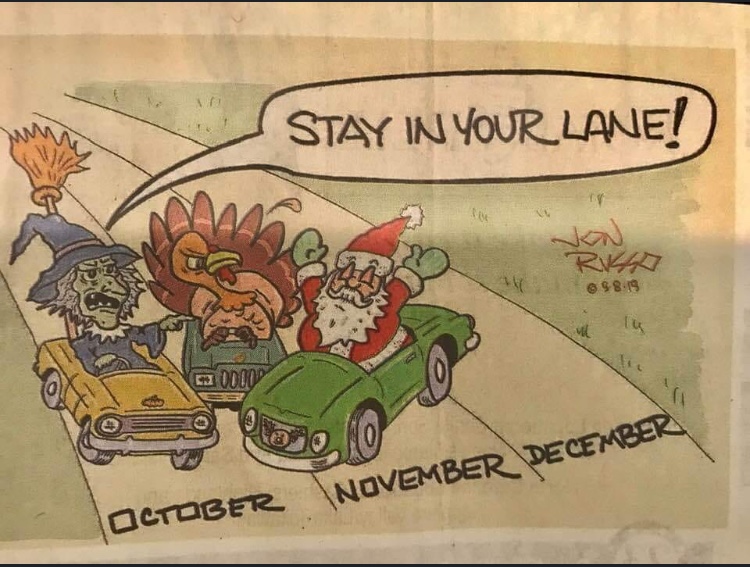 20